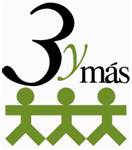 FAMILIAS NUMEROSAS DE ARAGÓN
Propuestas Municipales
La familia es la seguridad social más importante y más barata.
26/09/2016
ACERCA DE 3YMÁS.
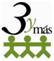 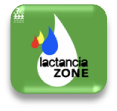 ACERCA  DE  3YMÁS.
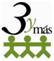 Familias Numerosas de Aragón 3ymás ofrece numerosas actividades y servicios dirigidos a la consecución de sus objetivos:
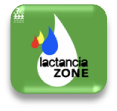 ACERCA  DE  3YMÁS.
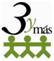 Radiografía de nuestras familias
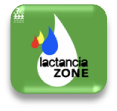 PROPUESTAS
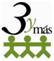 5
CONTAMOS CONTIGO.
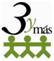 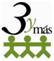 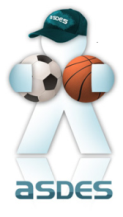 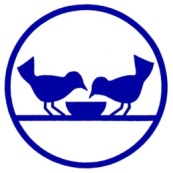 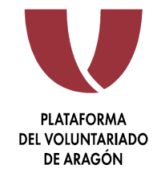 Miembro del Observatorio Aragonés de la Familia
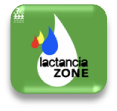 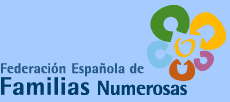 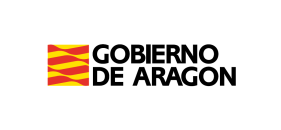 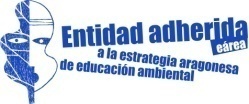 Entidad declarada de Utilidad Pública
6